Welcome
Delivering Perfect Smile
Cosmetic & Smile Design
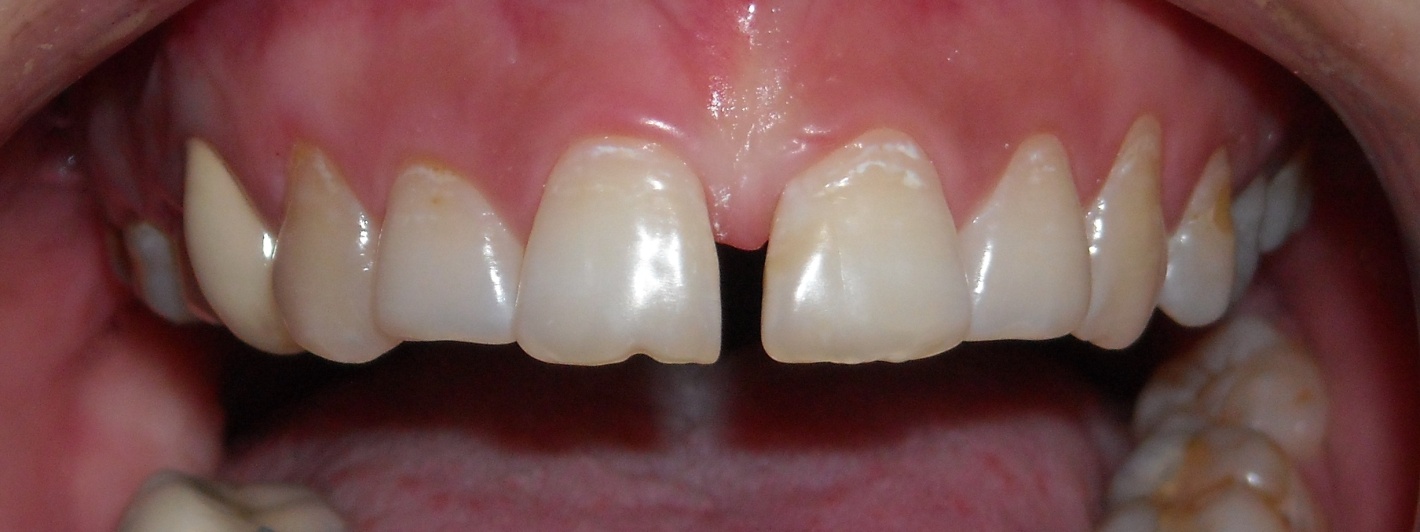 Space Closure
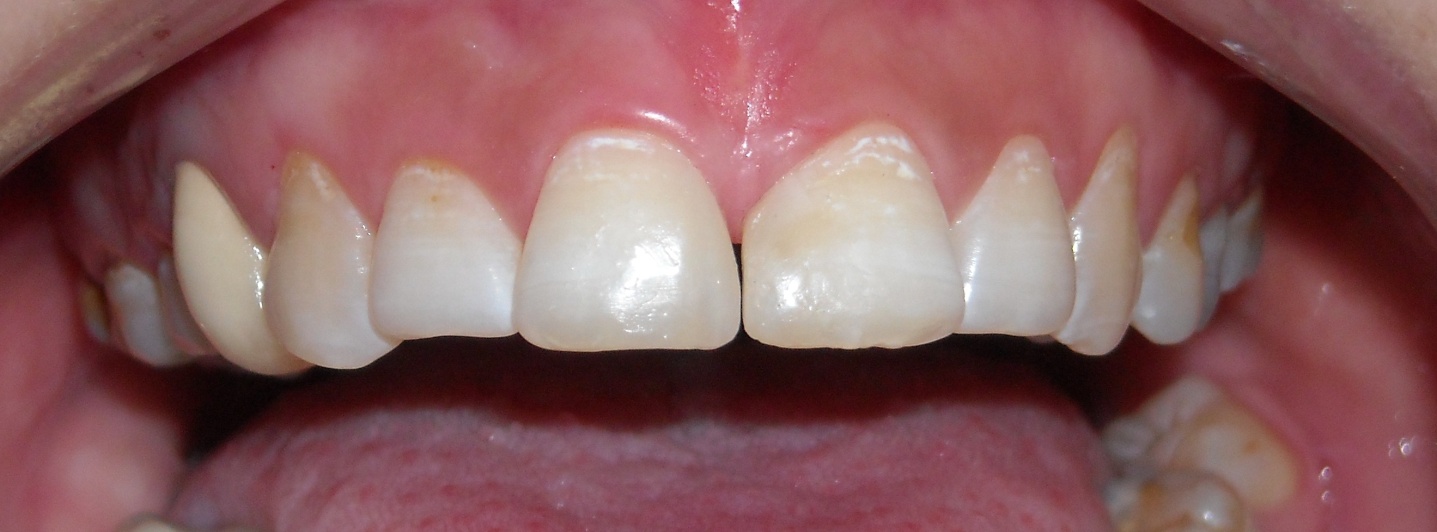 Cosmetic & Smile Design
Broken tooth restored with tooth colored material
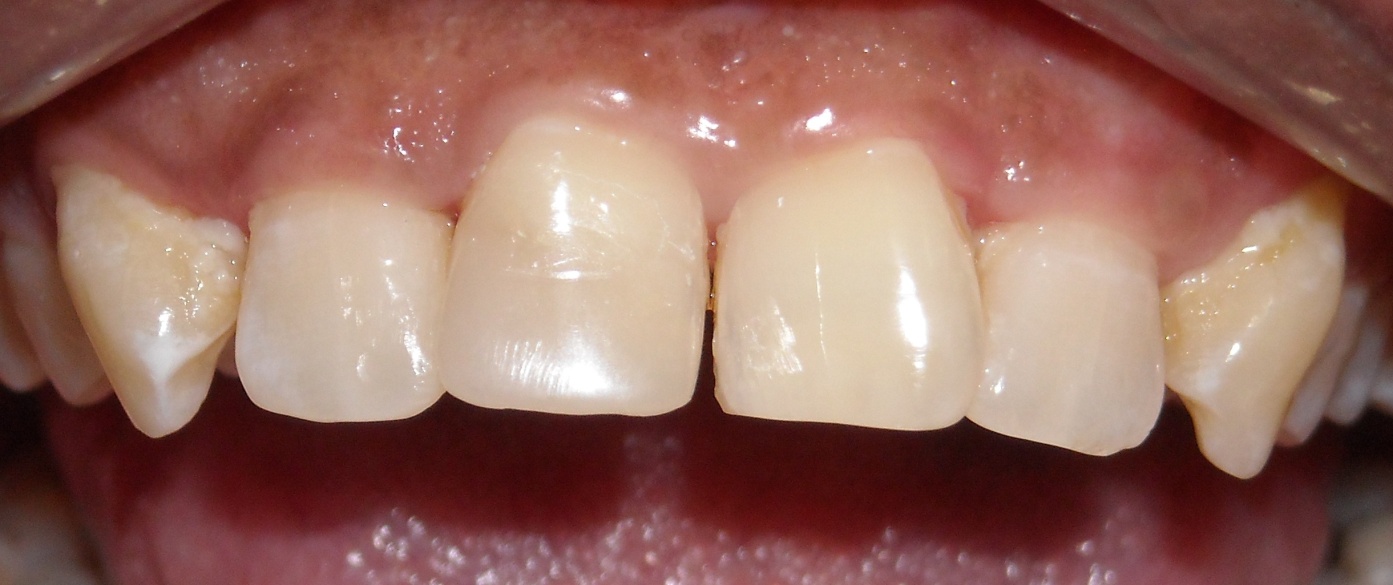 Cosmetic & Smile Design
Discolored teeth treated with Composite Lamination
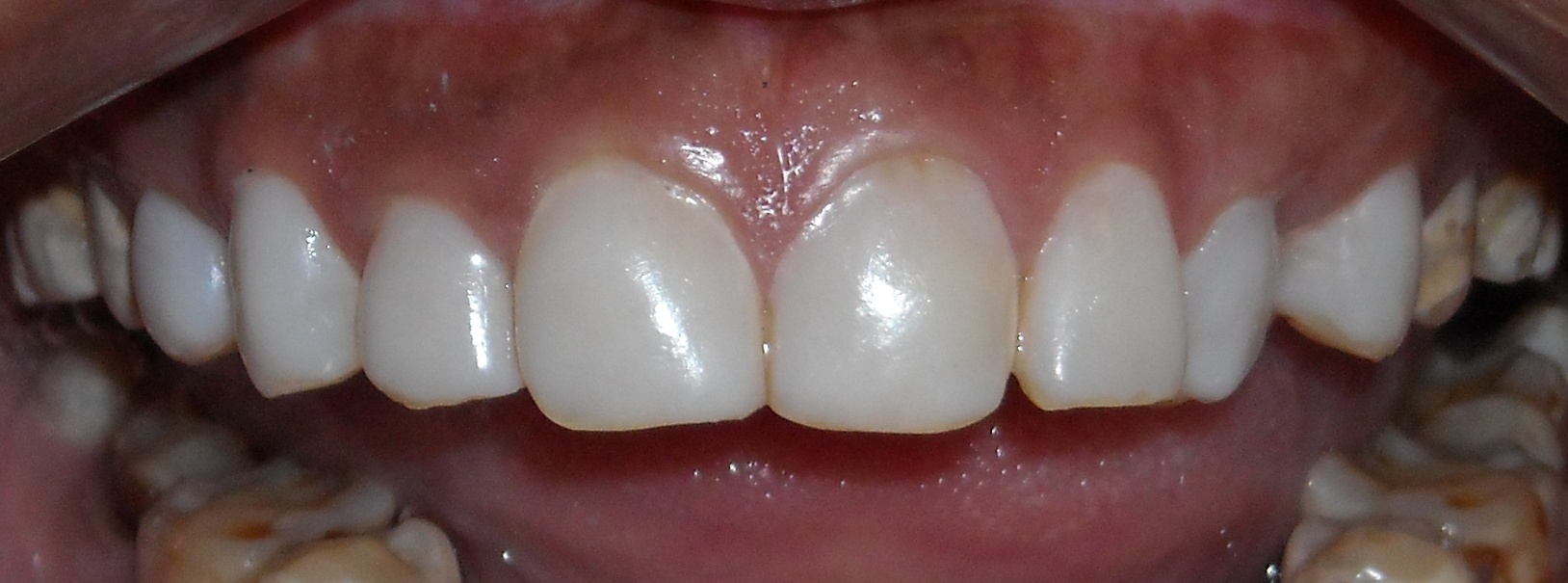 Cosmetic & Smile Design
Broken tooth restored with tooth colored material
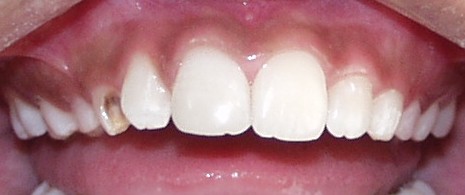 Cosmetic & Smile Design
Discolored teeth treated with Composite Lamination
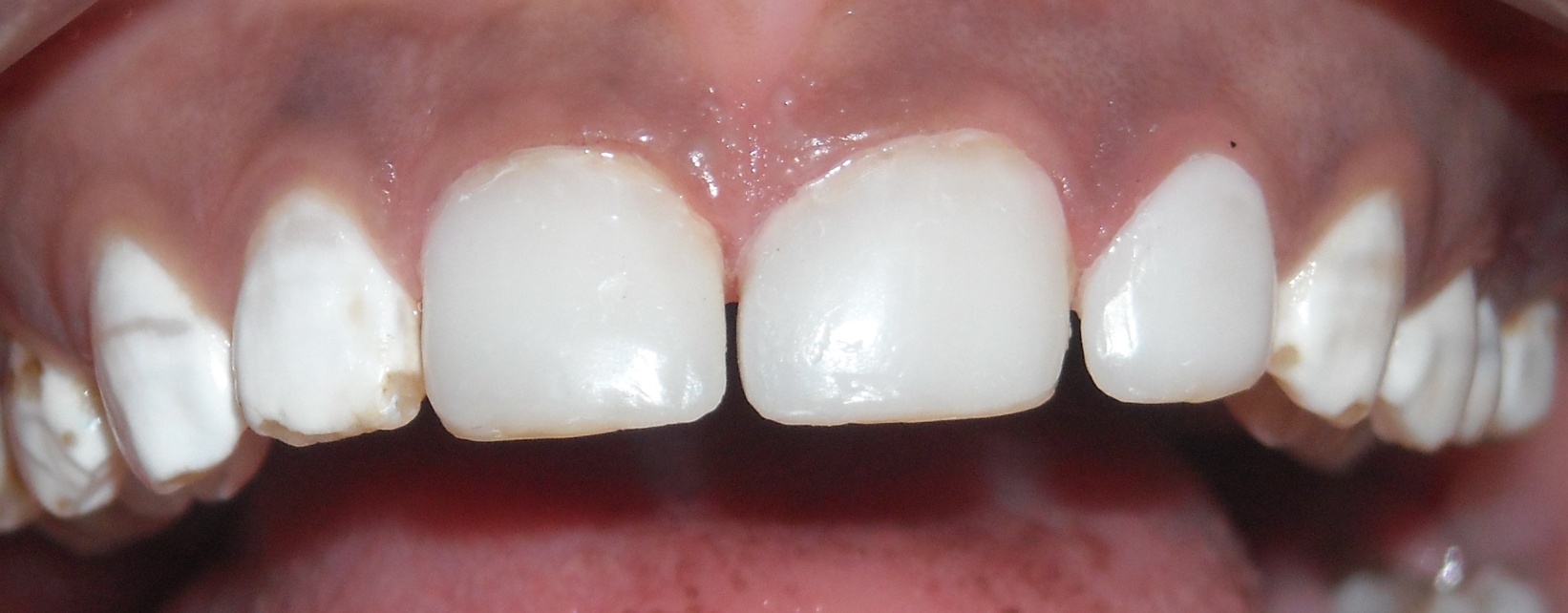 Cosmetic & Smile Design
Before 					After
Office Bleaching ( Teeth Whitening )
Cosmetic & Smile Design
Dental Diamond
Cosmetic & Smile Design
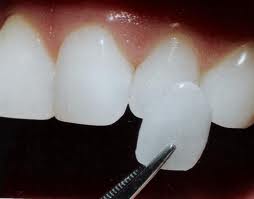 Composite Veneering & Lamination 
Teeth Stains Masking
Orthodontics ( Braces ) Treatment
Metal  Braces 			Ceramic Braces
Orthodontics ( Braces ) Treatment
Lingual ( Inside ) Braces
Orthodontics ( Braces ) Treatment
Invisalign Braces
Laser in Dentistry
Exposure of un-erupted tooth with Laser
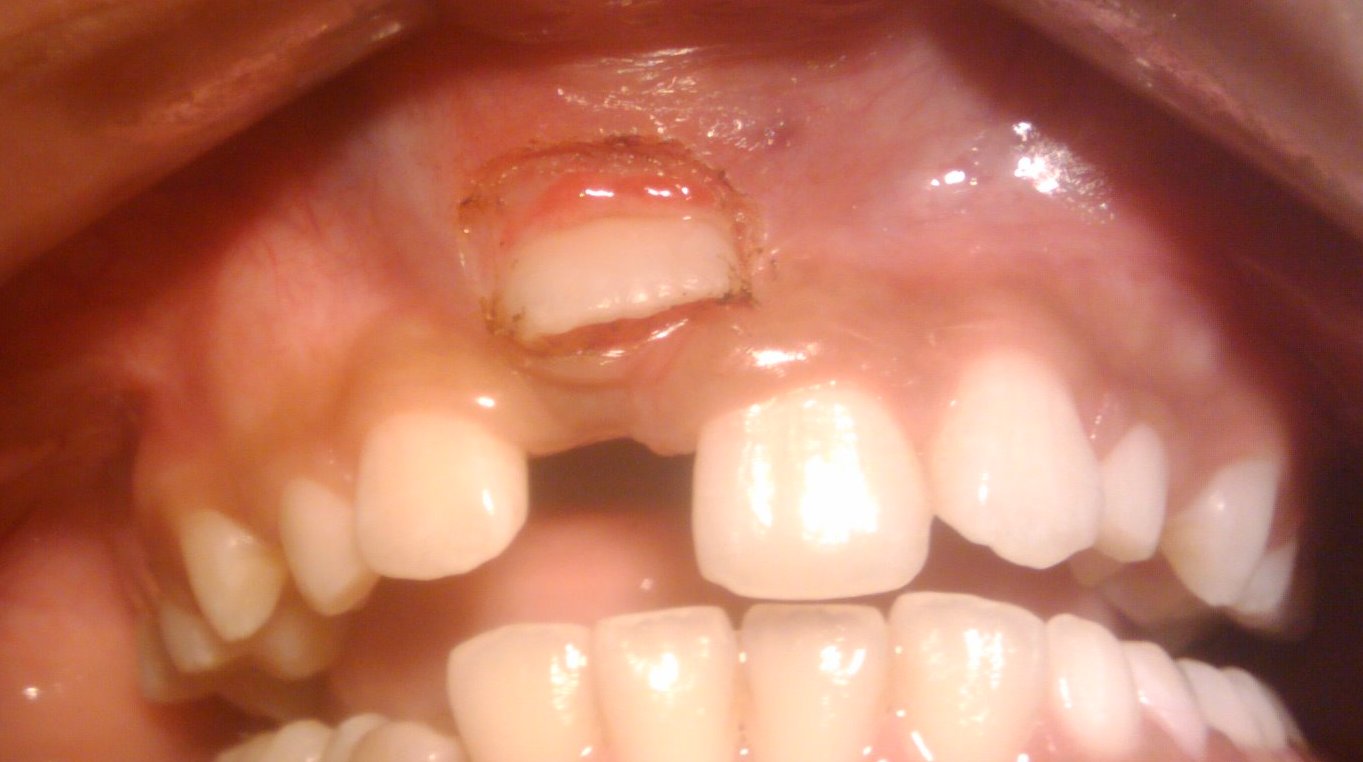 Laser in Dentistry
Teeth Lengthening
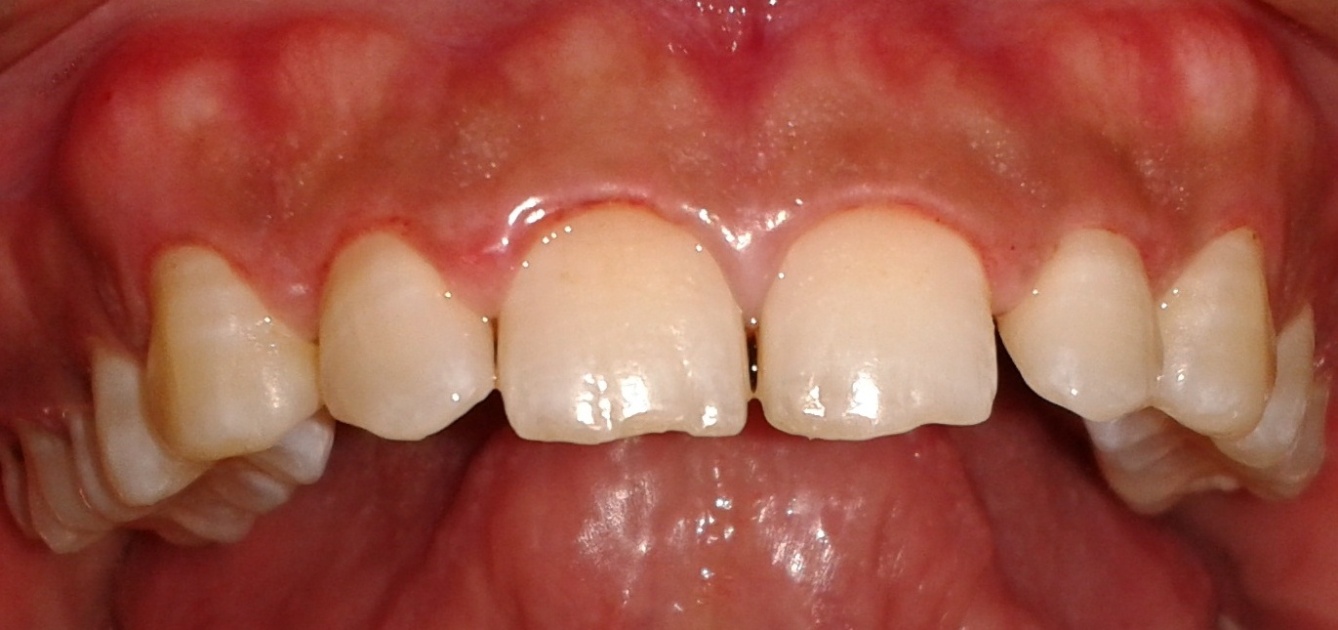 Laser in Dentistry
Removal of High Frenum Attachment
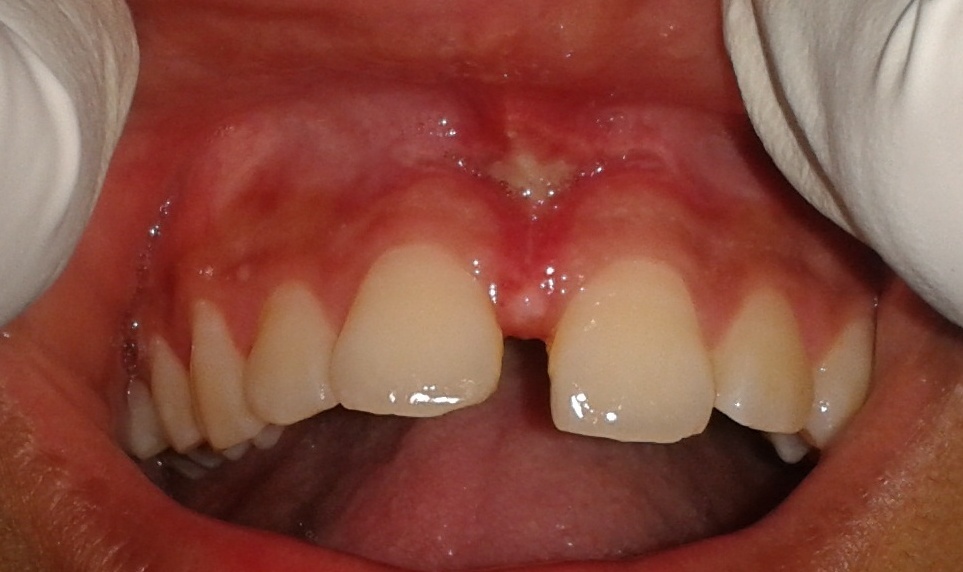 Laser in Dentistry
Correction of Tongue Tie
Laser in Dentistry
Correction of Tongue Tie
Cosmetic & Smile Design
Cosmetic Veneering for Discolored Teeth
Cosmetic & Smile Design
Diamonds– Latest Trend
Cosmetic & Smile Design
Cosmetic Veneering for Fractured & Discolored Tooth
Cosmetic & Smile Design
Space Closure
Cosmetic & Smile Design
camouflage
Cosmetic & Smile Design
Cosmetic Veneering for Discolored Teeth
Dentures
Flexible soft Partial Dentures
Dentures
Implant Supported Over Denture
Dentures
Metal Framework Cast Partial Dentures
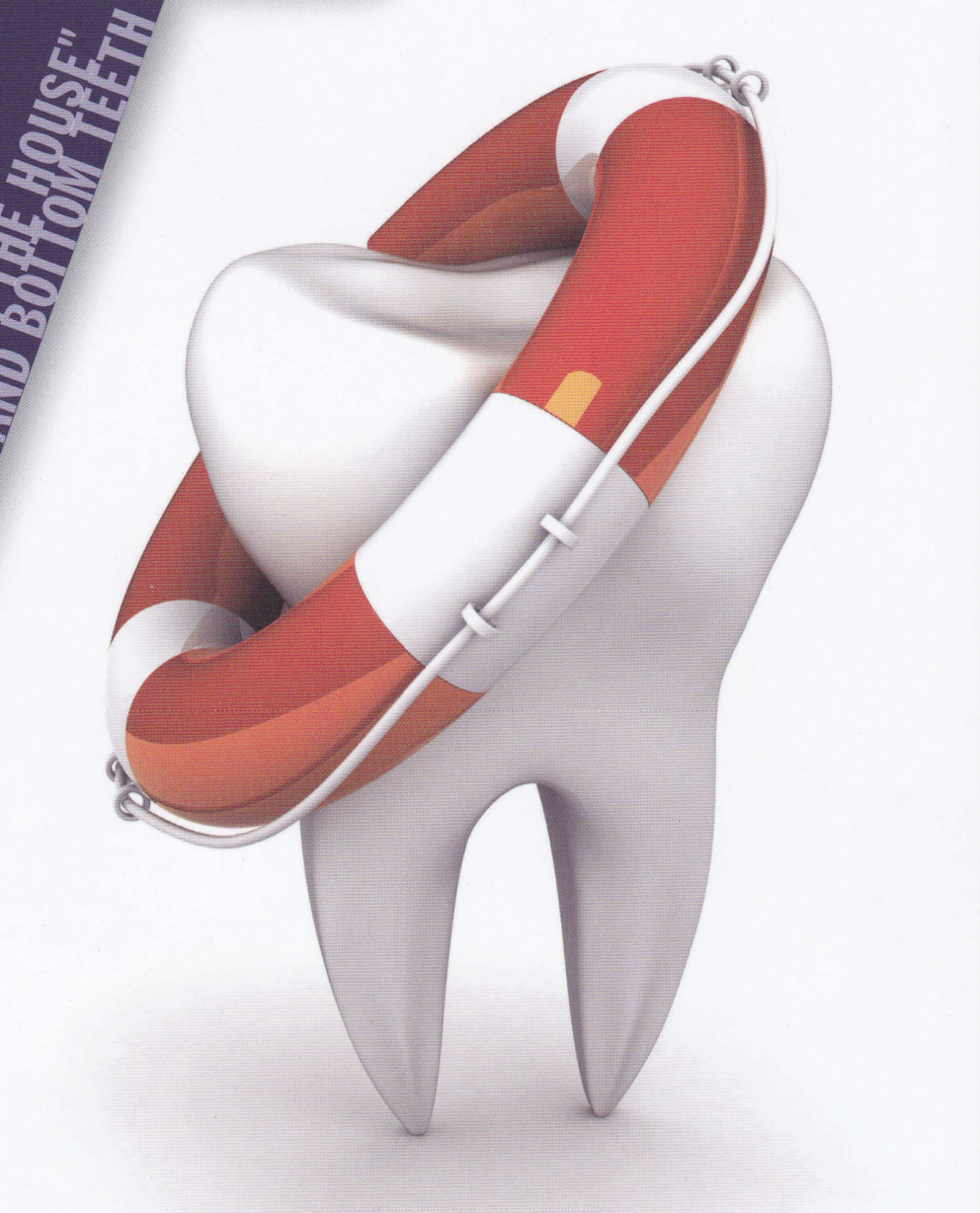 Cosmetic & Smile Design
Broken tooth restored with tooth colored material
Cosmetic & Smile Design
Broken tooth restored with tooth colored material
Cosmetic & Smile Design
Space Closure
Cosmetic & Smile Design
Space Closure
Cosmetic & Smile Design
Space Closure
Cosmetic & Smile Design
Wire Splinting for 
loose teeth
Orthodontic ( Braces ) Treatment
Ceramic ( White ) Braces
Cosmetic & Smile Design
Composite Lamination over Pan-Masala Stains
Cosmetic & Smile Design
Lamination over Discolored Tooth
Dental Laser
Precancerous Lesion removed with Laser
Cavity Fillings
Silver Filling		Composite ( White ) Filling
Adverse Effects of Thumb Sucking
Dental Laser
Dental Implants
Root Canal Treatment
Gum Surgery
Jaw Fractures
Implant Supported Over Denture
Oral Cancer
Different Location of Wisdom Tooth
Ceramic & Zirconia ( Tooth Colored ) Bridges
Rampant Caries